令和４年度税制改正等の概要
（消費税法関係）
【令和４年度税制改正の主な改正内容】

　外国人旅行者向け消費税免税制度の免税購入
できる対象者の見直し
1
令和４年度税制改正の概要
輸出物品販売場制度とは
輸出物品販売場制度とは、輸出物品販売場（いわゆる免税店）を経営する事業者が、外国人旅行者等の非居住者に対し、免税対象物品を一定の方法で販売する場合には、消費税が免除される制度です。
税関
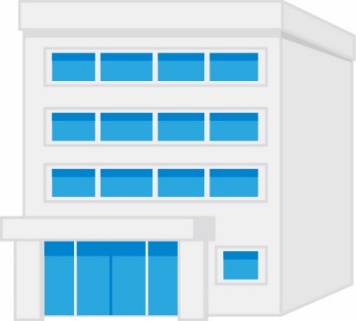 輸出物品販売場
非居住者
国外
外国人旅行者等
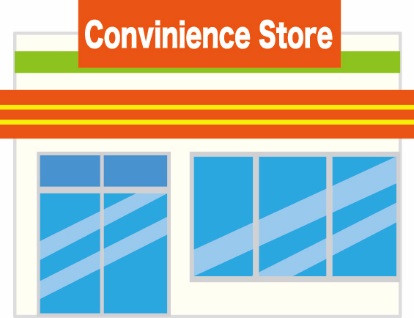 店舗
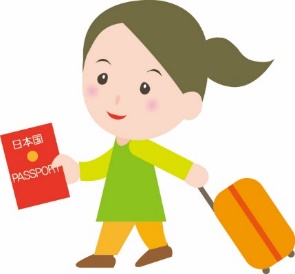 旅券等提示
一定の方法で販売
免税購入物品の輸出
免税購入できる対象者の見直し
2
令和４年度税制改正の概要
改正前　消費税法第８条（輸出物品販売場における輸出物品の譲渡に係る免税）
外国為替及び外国貿易法（抄）
改正前（現行制度）
第八条　輸出物品販売場を経営する事業者が、外国為替及び外国貿易法（昭和二十四年法律第二百二十八
　号）第六条第一項第六号（定義）に規定する非居住者（以下この条において「非居住者」という。）に対し、政令
　で定める物品で輸出するため政令で定める方法により購入されるものの譲渡（第六条第一項の規定により消
　費税を課さないこととされるものを除く。）を行つた場合（政令で定める場合にあつては、当該物品の譲渡に係
　る第二十八条第一項に規定する対価の額の合計額が政令で定める金額以上となるときに限る。）には、当該
　物品の譲渡については、消費税を免除する。
非居住者
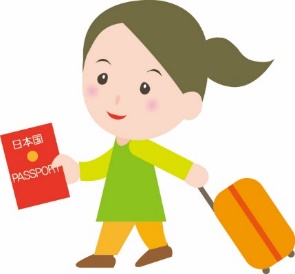 （定義）
　第六条　この法律又はこの法律に基づく命令において、次の各号に掲げる用語の意義は、当該各号に定めるところによる。
　五　「居住者」とは、本邦内に住所又は居所を有する自然人及び本邦内に主たる事務所を有する法人をいう。
　　非居住者の本邦内の支店、出張所その他の事務所は、法律上代理権があると否とにかかわらず、その主た
　　る事務所が外国にある場合においても居住者とみなす。
　六　「非居住者」とは、居住者以外の自然人及び法人をいう。
（注） 所得税法で規定する「非居住者」とは異なります。
3
令和４年度税制改正の概要
（参考）外国為替及び外国貿易法上の自然人の居住者・非居住者一覧表
非居住者
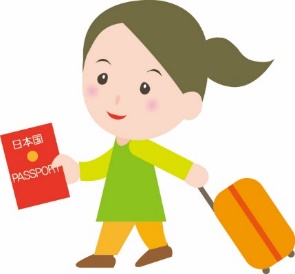 ４
令和４年度税制改正の概要
輸出物品販売場
非居住者
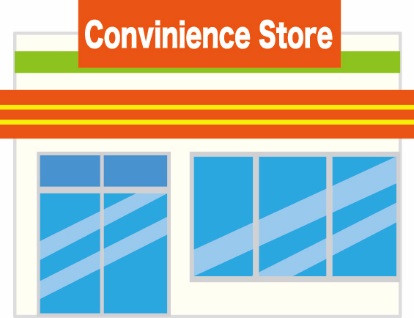 店舗
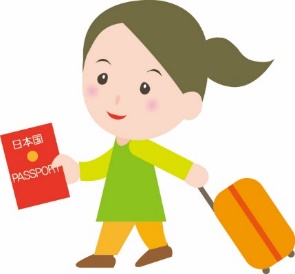 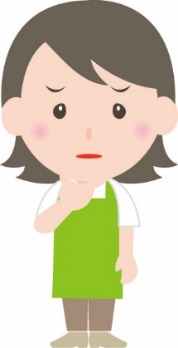 ・　非居住者の判定において、在留資格によっては、海外に在住していることや日本で
　就労していないことの確認ができる書類などを求めなければならないなど手続が煩雑。
・　手続が煩雑で、「長い待ち行列ができる。」、「お店によって対応が異なる。」
　など、顧客満足度の低下につながる。
一定の方法で販売
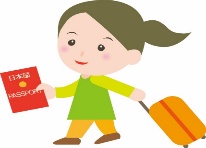 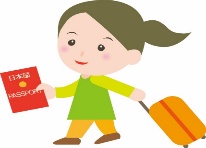 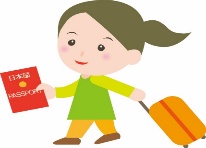 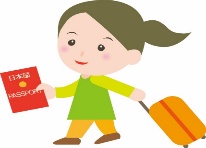 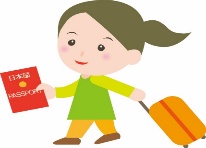 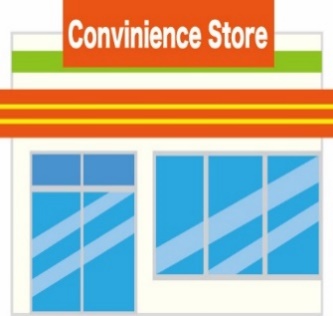 店舗
行列発生
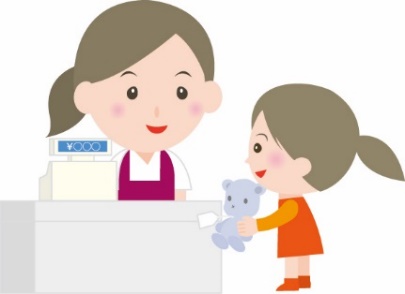 5
令和４年度税制改正の概要
改正前
改正後
消費税法第８条
（輸出物品販売場における輸出物品の譲渡に係る免税）
第八条　輸出物品販売場を経営する事業者が、外国為替及び外国貿易法（昭和二十四年法律第二百二十八
　号）第六条第一項第六号（定義）に規定する非居住者（以下この条において「非居住者」という。）に対し、政令
　で定める物品で輸出するため政令で定める方法により購入されるものの譲渡（第六条第一項の規定により消
　費税を課さないこととされるものを除く。）を行つた場合（政令で定める場合にあつては、当該物品の譲渡に係
　る第二十八条第一項に規定する対価の額の合計額が政令で定める金額以上となるときに限る。）には、当該
　物品の譲渡については、消費税を免除する。
非居住者
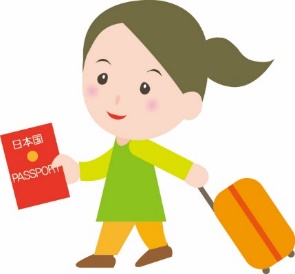 令和４年度税制改正
第八条　輸出物品販売場を経営する事業者が、免税購入対象者（外国為替及び外国貿易法（昭和二十四年法
　律第二百二十八号）第六条第一項第六号（定義）に規定する非居住者であつて、出入国管理及び難民認定法
　（昭和二十六年政令第三百十九号）第十四条から第十八条まで（上陸の許可）に規定する上陸の許可を受け
　て在留する者、同法別表第一の一の表の外交若しくは公用の在留資格又は同法別表第一の三の表の短期滞
　在の在留資格をもつて在留する者その他政令で定める者をいう。以下この条において同じ。）に対し、政令で定
　める物品で輸出するため政令で定める方法により購入されるものの譲渡（第六条第一項の規定により消費税
　を課さないこととされるものを除く。）を行つた場合（政令で定める場合にあつては、当該物品の譲渡に係る第
　二十八条第一項に規定する対価の額の合計額が政令で定める金額以上となるときに限る。）には、当該物品
　の譲渡については、消費税を免除する。
6
令和４年度税制改正の概要
改正後　消費税法第８条（輸出物品販売場における輸出物品の譲渡に係る免税）
消費税法第８条
（輸出物品販売場における輸出物品の譲渡に係る免税）
第八条　輸出物品販売場を経営する事業者が、免税購入対象者（外国為替及び外国貿易法（昭和二十四年法
　律第二百二十八号）第六条第一項第六号（定義）に規定する非居住者であつて、出入国管理及び難民認定法
　（昭和二十六年政令第三百十九号）第十四条から第十八条まで（上陸の許可）に規定する上陸の許可を受け
　て在留する者、同法別表第一の一の表の外交若しくは公用の在留資格又は同法別表第一の三の表の短期滞
　在の在留資格をもつて在留する者その他政令で定める者をいう。以下この条において同じ。）に対し、政令で
　定める物品で輸出するため政令で定める方法により購入されるものの譲渡（第六条第一項の規定により消費
　税を課さないこととされるものを除く。）を行つた場合（政令で定める場合にあつては、当該物品の譲渡に係る
　第二十八条第一項に規定する対価の額の合計額が政令で定める金額以上となるときに限る。）には、当該物
　品の譲渡については、消費税を免除する。
非居住者
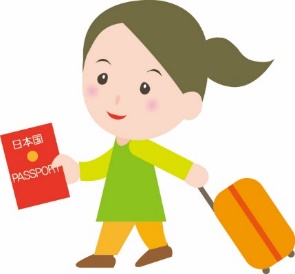 改正後　消費税法施行令第18条（輸出物品販売場における輸出物品の譲渡に係る免税）
法第八条第一項に規定する政令で定める者は、次に掲げる者とする。
一　日本国籍を有する者であつて、国内以外の地域に引き続き二年以上住所又は居所を有することにつき財務
　省令で定める書類により確認がされた者
二　日本国とアメリカ合衆国との間の相互協力及び安全保障条約第六条に基づく施設及び区域並びに日本国
　における合衆国軍隊の地位に関する協定第一条に規定する合衆国軍隊の構成員及び軍属並びにこれらの家
　族（第三項、第十四項第三号及び第十六項において「合衆国軍隊の構成員等」という。）
7
令和４年度税制改正の概要
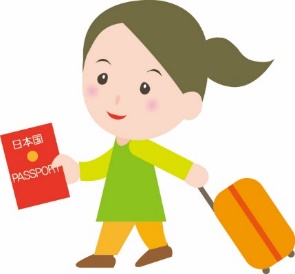 免税購入対象者以外の者
免税購入対象者
8
令和４年度税制改正の概要
令和５年４月１日以後に行われる課税資産の譲渡等に適用
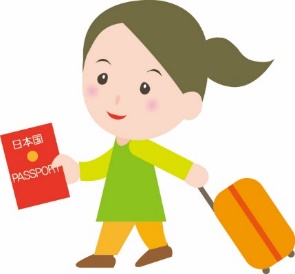 免税購入対象者以外の者
免税購入対象者
8
ご視聴ありがとうございました。